Figure 5. Cytoskeletal and axonal transport protein changes in heterozygous Q175 knock-in (Q175 KI) mice at 12 months ...
Hum Mol Genet, Volume 23, Issue 17, 1 September 2014, Pages 4510–4527, https://doi.org/10.1093/hmg/ddu166
The content of this slide may be subject to copyright: please see the slide notes for details.
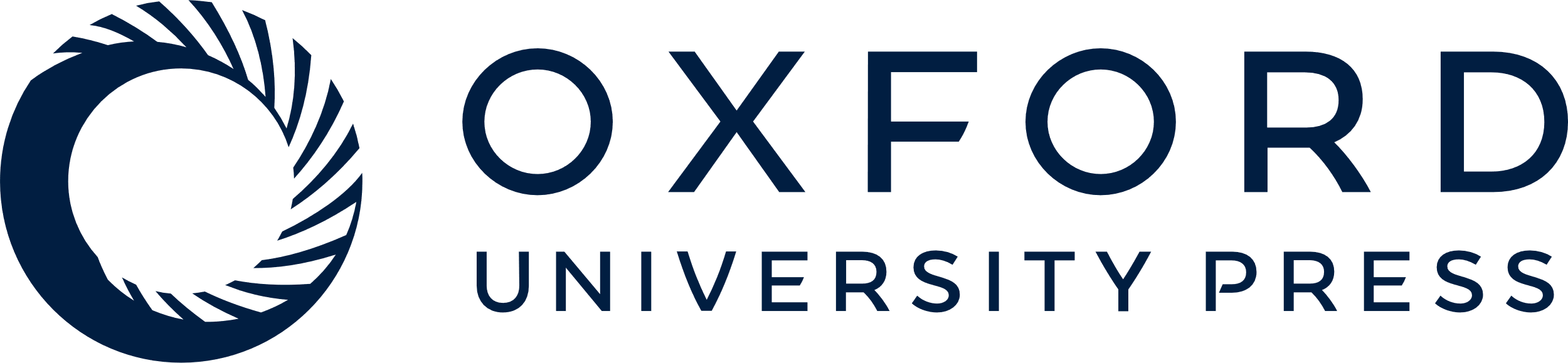 [Speaker Notes: Figure 5. Cytoskeletal and axonal transport protein changes in heterozygous Q175 knock-in (Q175 KI) mice at 12 months of age. Western blots were performed using total lysate from the striatum (A and B), motor cortex (C and D), prefrontal cortex (E and F) and hippocampus (G and H) of Q175 KI mice and age-matched WT littermate mice. The cytoskeletal protein α-tubulin was increased in the motor cortex (C and D) and hippocampus (G and H), whereas γ-tubulin was increased in the striatum (A and B) of Q175 KI mice. Levels of the anterograde transport motor proteins KIF3A and KIF17 were decreased in the motor cortex (C and D) and hippocampus (G and H), yet KIF17 was increased in the prefrontal cortex (E and F). Levels of the retrograde transport motor proteins dynein and dynactin were increased in the striatum (A and B), whereas dynactin was increased in the prefrontal cortex (E and F). Conversely, dynactin was reduced in the motor cortex (C and D). The mitochondrial and Golgi to ER trafficking proteins, Tom20 and Rab1A, respectively, were decreased in the prefrontal cortex (E and F). Optical densities of the individual bands were quantified using NIH ImageJ and normalized to GAPDH on the same gel. Normalized optical densities of Q175 KI bands are expressed as fold change compared with the averaged value of normalized WT littermate control band densities and significance annotated as *P < 0.05 and **P < 0.01, Mann–Whitney U tests. N = 5–8/group. Graphs are expressed as mean ± SEM.


Unless provided in the caption above, the following copyright applies to the content of this slide: © The Author 2014. Published by Oxford University Press. All rights reserved. For Permissions, please email: journals.permissions@oup.com]